Communication and Language : Listening, Attention, Understanding and Speaking
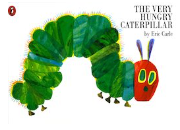 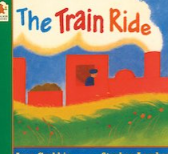 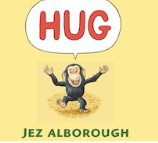 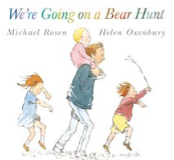